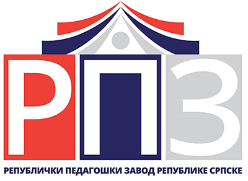 САМОВРЕДНОВАЊЕ РАДА ДОМА УЧЕНИКА- радионице -
27. фебруара 2025. године
У ОКВИРУ ГРУПЕ ПРОДИСКУТУЈТЕ И НАПИШИТЕ КОЈИ СУ ТО, ПО ВАШЕМ МИШЉЕЊУ, РЕЛЕВАНТНИ ДОКУМЕНТИ И МАТЕРИЈАЛИ ТЈ. ДОКАЗИ УСТАНОВЕ О ИСПУЊЕНОСТИ  ИНДИКАТОРА.
РАДИОНИЦА 1
Стандард 1, индикатор 1.11.
Извјештава се о успјеху и постигнутим резултатима у васпитном раду.
Стандард 1, индикатор 1.11.
Записници са сједница Педагошког вијећа (страна/датуми).
Записници са сједница Управног одбора (страна/ датуми) 
Записници са сједница Савјета родитеља (страна/ датуми).
Дневници васпитног рада (записници родитељских састанака: страна/датуми, сарадња са родитељима: страна/ датуми).
Интернет страница установе (линк/назив странице).
Фејсбук страница установе (назив профила/линк).
Љетопис  (страна).
Електронска архива установе (назив документа).
Извјештај о раду установе (датуми).
…
Стандард 2, индикатор 2.4. 

Прати се успјех ученика и на основу резултата се дефинише план за унапређење васпитног рада.
Стандард 2, индикатор 2.4. 
Лична евиденција васпитача о ученицима.
Евиденциони листови и запажања о кретању и напредовању ученика. 
Дневник васпитног рада.
Дневник рада педагога.
Запажања о васпитном раду у установи- упитници и/или интервјуи са ученицима и родитељима/старатељима.
Развојни план установе.
...
РАДИОНИЦА 2

Стандард 4, индикатор 4.5.
Мишљења и ставови родитеља/старатеља се уважавају у циљу унапређења рада установе.
Стандард 4, индикатор 4.5.
Постоји устаљена процедура разматрања/рјешавања
    приједлога, сугестија и/или примједби родитеља/ старатеља (интерни акт дома). 
Записници са сједница Педагошког вијећа и Савјета родитеља (страна/датуми).
Дневници васпитног рада (записници родитељских
    састанака: страна/датуми, сарадња са родитељима:
    страна/ датуми).
Упитници и интервјуи са родитељима/старатељима.
...
Стандард 5, индикатор 5.4.

Простор и опрема установе омогућавају несметан рад запослених и напредовање ученика.
Стандард 5, индикатор 5.4.

Листа опреме којом установа располаже. 
Распоред употребе просторија.
Евиденција о употреби опреме и ресурса. 
Евиденција потрошног материјала. 
План јавне набавке. 
Евиденција о реализацији плана замјене опреме
...
РАДИОНИЦА 3

Стандард 3, индикатор 3.5.
Прати се и вреднује рад васпитача и стручних сарадника.
Стандард 3, индикатор 3.5.
План савјетодавно-инструктивног рада директора са стручним сарадницима и васпитачима-ГПР директора.
План савјетодавно-инструктивног рада стручних сарадника-ГПР педагога и психолога. 
Огласна табла за васпитаче.
Евалуциони лист/записник о увиду у рад васпитача/стручних сарадника.
Књига записника Педагошког вијећа (страна, датум)
...
Стандард 6, индикатор 6.4.

Дом планира и реализује самовредновање рада на годишњем нивоу.
Стандард 6, индикатор 6.4.
Свеска записника Педагошког вијећа (страна, датум).
Рјешење о именовању Тима за самовредновање (бр. рјешења, датум).
Свеска записника Тима за самовредновање.
Свеска записника Управног одбора (страна, датум).
Свеска записника Савјета родитеља(страна, датум).
...
РАДИОНИЦА 4
У ОКВИРУ ГРУПЕ ПРОДИСКУТУЈТЕ И НАПИШИТЕ ПО ЈЕДАН ПРИМЈЕР ЗА СЛАБУ И ЈАКУ СТРАНУ СВОЈЕ УСТАНОВЕ КАО И АКТИВНОСТ ЗА ПОБОЉШАЊЕ РАДА 
	ЗА СТАНДАРД 5
Задатак 1 - Процјена усклађености
Јаке стране 
…
...
Слабе стране 
…
…
Активности за побољшање:
… 
...
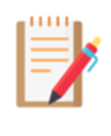 РАДИОНИЦА 4
У ОКВИРУ ГРУПЕ ПРОДИСКУТУЈТЕ И НАПИШИТЕ ПО ЈЕДАН ПРИМЈЕР АКТИВНОСТИ ЗА ПОБОЉШАЊЕ РАДА ЗА ПРВА ТРИ СТАНДАРДА УСТАНОВЕ
Задатак 2 – План активности
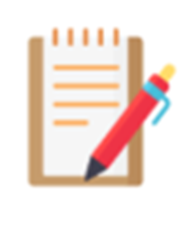 ЗАВРШНЕ НАПОМЕНЕ
-Контактирати координатора задуженог за установу кад год се појави нека дилема, питање и сл. 

- Досљедно се придржавати прописане методологије и обрасца извјештаја – свим члановима тима указати на обавезна три сегмента приликом писања извјештаја – 1.наводи се индикатор, 2.опис-стање у установи у односу на индикатор и 3.списак докумената и материјала које је установа навела као доказе за испуњеност индикатора.

- Уколико је нека документација наведена као доказ за индикатор у нпр.
стандарду 1, и уколико иста представља доказ и у стандарду 4, у извјештају се не уписује „већ наведено у стандарду 1“ – потребно ју је навести и у стандарду 4 ( и свим другим стандардима, ако је примјењиво).

- Приликом израде Плана активности, не поистовјећивати носиоца активности и реализаторе активности.
Унутар-тимска сарадња свих чланова је важна - размјена информација, анализа прикупљених података, усаглашавање и заједничка одлука о нивоу квалитета појединог стандарда и квалитета рада установе.

Докази који се налазе у свескама записника – поред назива написати страну и тачку дневног реда (нпр. ххххх стр.56, 3)

Интернет страница установе – линк за одређено обавјештење, информацију, фотографију и сл 

Медији – објављују прилоге о раду установе

     ПИТАЊА И ОДГОВОРИ
ХВАЛА НА ПАЖЊИ!